Школьный спортивный клуб ____Форвард__________________________________________
Год создания ШСК (в соответствии с Всероссийским реестром)  2015
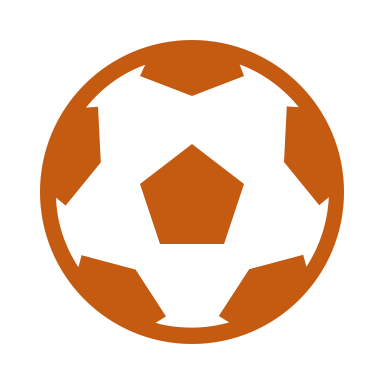 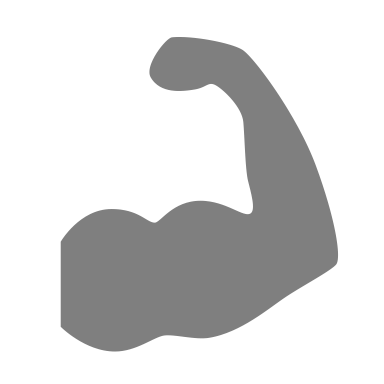 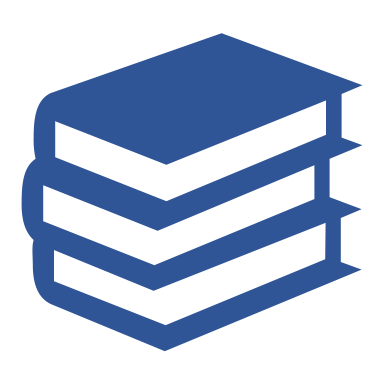 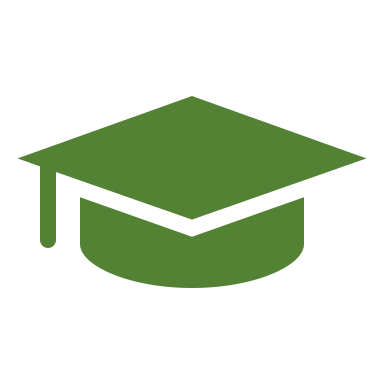 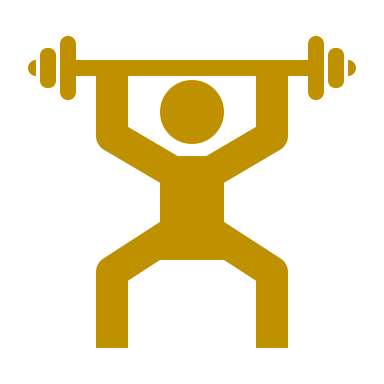